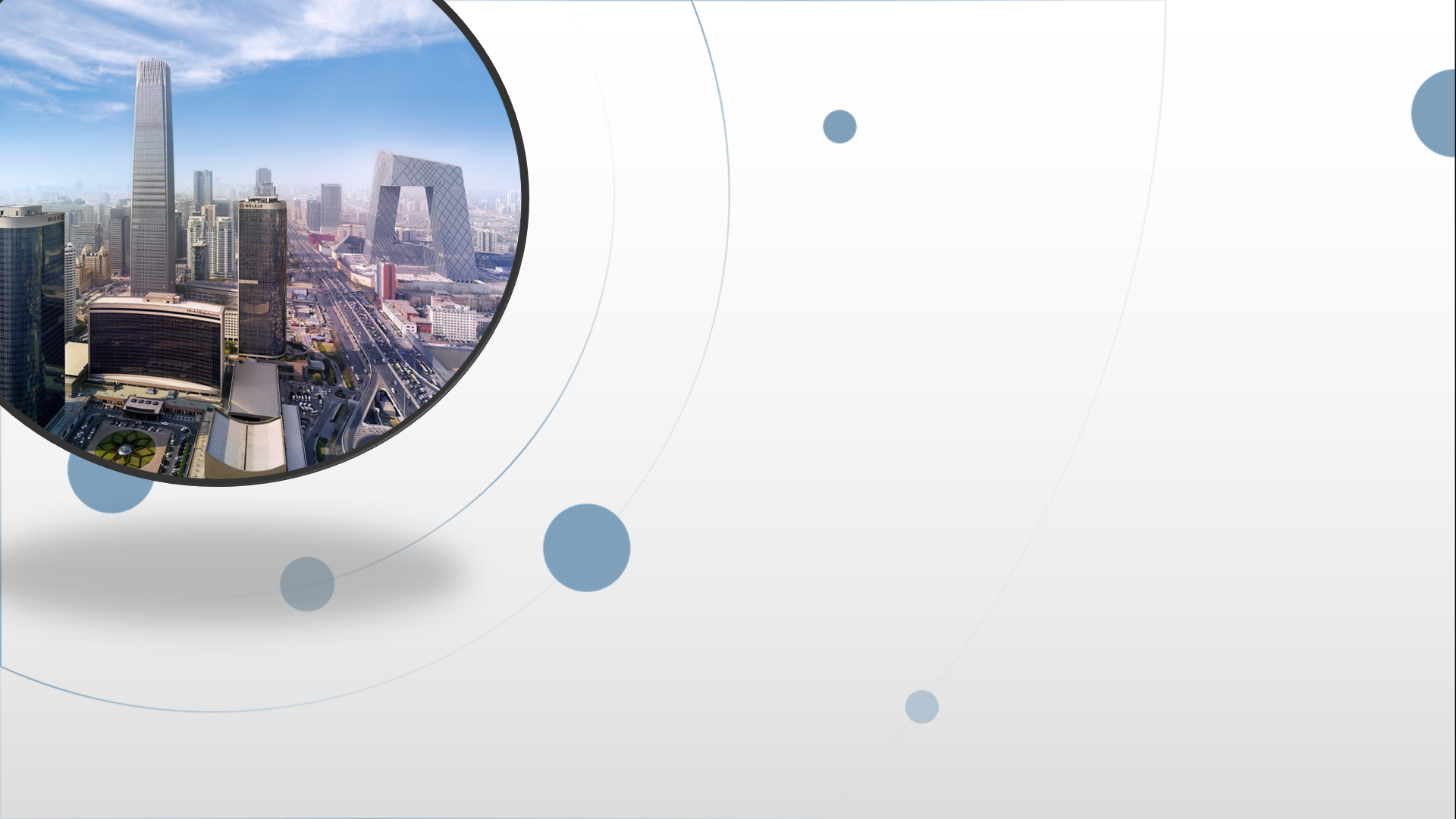 朝阳区线上课堂·高三年级数学
导数的综合运用
北京市朝阳外国语学校   杨茂
导数的综合运用
设计方案（寻求有用思路）
审题（熟悉题目、深入理解题目）
回顾（反思）
执行方案
导数的综合运用
导数的综合运用
太复杂了！！无从下手！！
导数的综合运用
导数的综合运用
导数的综合运用
导数的综合运用
导数的综合运用
导数的综合运用
导数的综合运用
导数的综合运用
导数的综合运用
导数的综合运用
导数的综合运用
导数的综合运用
导数的综合运用
导数的综合运用
导数的综合运用
导数的综合运用
导数的综合运用
常规方法遇阻碍，分而治之显神奇——泰勒公式藏天机！
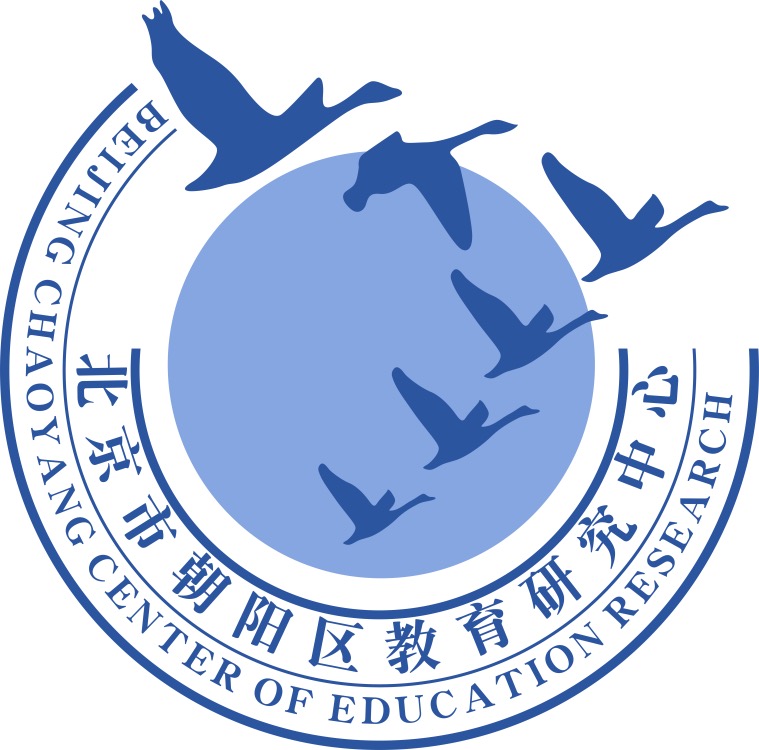 谢谢您的观看
北京市朝阳区教育研究中心  制作